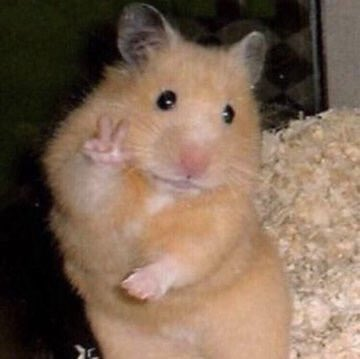 PautaAux 1
Profesor Mauro Monsalves
Auxiliar 
Max Durand
Ejercicio 1
El proceso comienza con la Recepción y Pesado en que se cuantifica el tomate que entra al proceso para determinar rendimientos. Luego se seleccionan los tomates maduros, completamente rojos, con pulpa firme y sin signo de podredumbre. Luego los tomates se lavan con agua clorada y se trocean cortándolos en cuartos sin pelar. Luego de escurrir el agua sobrante se sumergen en agua a entre 90-95 ºC durante 5 minutos en lo que se llama escaldado. Luego, se extrae la pulpa en donde se separa la pulpa de la cascara y semillas. En la concentración se elimina agua cocinando por alrededor de 30 -45 min a 90-95 ºC, agitando suave y continuamente. En ésta etapa se agrega sal en una proporción al 2% en relación al peso de la pulpa. También se agregan condimentos, tales como: ajo, cebolla y albahaca.
Finalmente se envasa en frascos de vidrio que han sido previamente esterilizados. En ellos se vierte la salsa a mínimo de 85 ºC, pasando luego al pasteurizado para eliminar microorganismos calentando los envases a 95 º por 10 minutos. Al sacar se colocan tapas. Los envases son enfriados hasta la temperatura ambiente colocándolos en otro recipiente con agua tibia y luego se va agregando lentamente agua más fría. Finalmente se llega al etiquetado y embalaje en cajas de cartón desde donde pasan al almacenaje para su distribución.
El proceso comienza con la Recepción y Pesado en que se cuantifica el tomate que entra al proceso para determinar rendimientos. Luego se seleccionan los tomates maduros, completamente rojos, con pulpa firme y sin signo de podredumbre. Luego los tomates se lavan con agua clorada y se trocean cortándolos en cuartos sin pelar. Luego de escurrir el agua sobrante se sumergen en agua a entre 90-95 ºC durante 5 minutos en lo que se llama escaldado. Luego, se extrae la pulpa en donde se separa la pulpa de la cascara y semillas. En la concentración se elimina agua cocinando por alrededor de 30 -45 min a 90-95 ºC, agitando suave y continuamente. En ésta etapa se agrega sal en una proporción al 2% en relación al peso de la pulpa. También se agregan condimentos, tales como: ajo, cebolla y albahaca. Finalmente se envasa en frascos de vidrio que han sido previamente esterilizados. En ellos se vierte la salsa a mínimo de 85 ºC, pasando luego al pasteurizado para eliminar microorganismos calentando los envases a 95 º por 10 minutos. Al sacar se colocan tapas. Los envases son enfriados hasta la temperatura ambiente colocándolos en otro recipiente con agua tibia y luego se va agregando lentamente agua más fría. Finalmente se llega al etiquetado y embalaje en cajas de cartón desde donde pasan al almacenaje para su distribución.
Realice un diagrama de bloques del problema anterior.

Realice un diagrama de flujo del problema anterior.
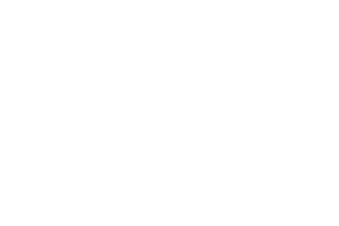 Agua Clorada
Sal y condimentos
Tomates
Pesado
Selección
Lavado
Recepción
90°-95°C° por
30-45 minutos
90°-95°C° por
5 minutos
Separación
Concentrado
Trozado
Escaldado
85°C°
Tomates rechazados
Frascos de vidrio
Cascara y semillas
Envasado
95°C° por 10 minutos
Pausterizado
Tapas
Tapado
Agua fría
Enfriado
Etiquetas
Etiquetado
Almacenaje
Salsa de tomates en frascos
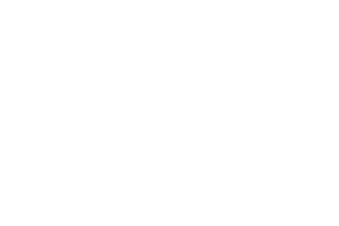 Agua Clorada
Sal y condimentos
Tomates
Pesado
Selección
Lavado
Recepción
90°-95°C° por
30-45 minutos
90°-95°C° por
5 minutos
Separación
Concentrado
Trozado
Escaldado
85°C°
Tomates rechazados
Frascos de vidrio
Cascara y semillas
Envasado
95°C° por 10 minutos
Pausterizado
Tapas
Tapado
Agua fría
Enfriado
Etiquetas
Etiquetado
Almacenaje
Salsa de tomates en frascos
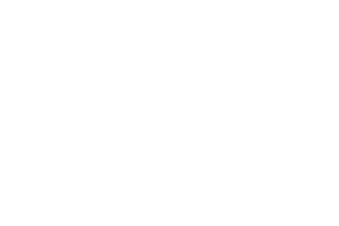 Agua Clorada
Sal y condimentos
Tomates
Pesado
Selección
Lavado
Recepción
90°-95°C° por
30-45 minutos
90°-95°C° por
5 minutos
Separación
Concentrado
Trozado
Escaldado
85°C°
Tomates rechazados
Frascos de vidrio
Cascara y semillas
Envasado
95°C° por 10 minutos
Pausterizado
Tapas
Tapado
Agua fría
Enfriado
Etiquetas
Etiquetado
Almacenaje
Salsa de tomates en frascos
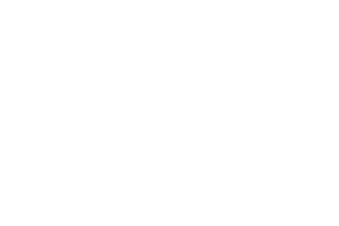 Agua Clorada
Sal y condimentos
Tomates
Pesado
Selección
Lavado
Recepción
90°-95°C° por
30-45 minutos
90°-95°C° por
5 minutos
Separación
Concentrado
Trozado
Escaldado
85°C°
Tomates rechazados
Frascos de vidrio
Cascara y semillas
Envasado
95°C° por 10 minutos
Pausterizado
Tapas
Tapado
Agua fría
Enfriado
Etiquetas
Etiquetado
Almacenaje
Salsa de tomates en frascos
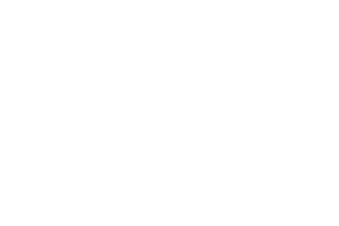 Agua Clorada
Sal y condimentos
Tomates
Pesado
Selección
Lavado
Recepción
90°-95°C° por
30-45 minutos
90°-95°C° por
5 minutos
Separación
Concentrado
Trozado
Escaldado
85°C°
Tomates rechazados
Frascos de vidrio
Cascara y semillas
Envasado
95°C° por 10 minutos
Pausterizado
Tapas
Tapado
Agua fría
Enfriado
Etiquetas
Etiquetado
Almacenaje
Salsa de tomates en frascos
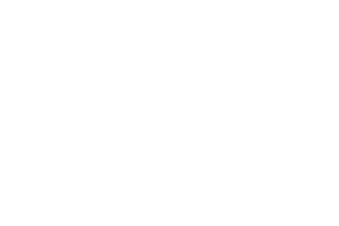 Agua Clorada
Sal y condimentos
Tomates
Pesado
Selección
Lavado
Recepción
90°-95°C° por
30-45 minutos
Separación
Concentrado
Trozado
Escaldado
85°C°
Tomates rechazados
Frascos de vidrio
Cascara y semillas
Envasado
95°C° por 10 minutos
Pausterizado
Tapas
Tapado
Agua fría
Enfriado
Etiquetas
Etiquetado
Almacenaje
Salsa de tomates en frascos
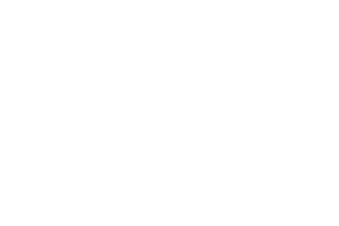 Agua Clorada
Sal y condimentos
Tomates
Pesado
Selección
Lavado
Recepción
90°-95°C° por
30-45 minutos
90°-95°C° por
5 minutos
Separación
Concentrado
Trozado
Escaldado
85°C°
Tomates rechazados
Frascos de vidrio
Cascara y semillas
Envasado
95°C° por 10 minutos
Pausterizado
Tapas
Tapado
Agua fría
Enfriado
Etiquetas
Etiquetado
Almacenaje
Salsa de tomates en frascos
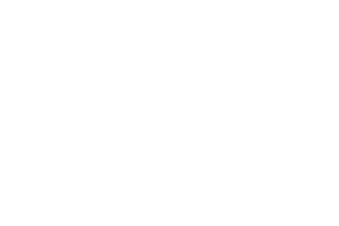 Agua Clorada
Sal y condimentos
Tomates
Pesado
Selección
Lavado
Recepción
90°-95°C° por
5 minutos
Separación
Concentrado
Trozado
Escaldado
85°C°
Tomates rechazados
Frascos de vidrio
Cascara y semillas
Envasado
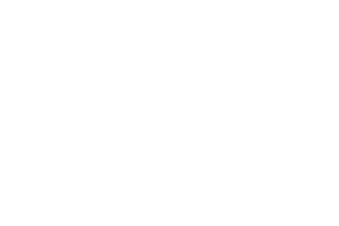 95°C° por 10 minutos
Pausterizado
Tapas
Tapado
Agua fría
Enfriado
Etiquetas
Etiquetado
Almacenaje
Salsa de tomates en frascos
Agua Clorada
Sal y condimentos
Tomates
Pesado
Selección
Lavado
Recepción
90°-95°C° por
30-45 minutos
90°-95°C° por
5 minutos
Separación
Concentrado
Trozado
Escaldado
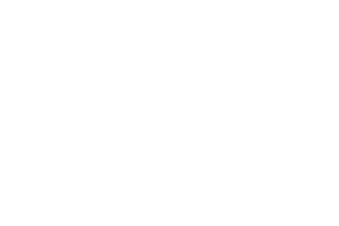 85°C°
Tomates rechazados
Frascos de vidrio
Cascara y semillas
Envasado
95°C° por 10 minutos
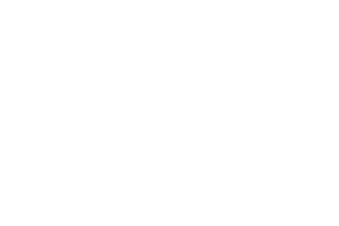 Pausterizado
Tapas
Tapado
Agua fría
Enfriado
Etiquetas
Etiquetado
Almacenaje
Salsa de tomates en frascos
Agua Clorada
Sal y condimentos
Tomates
Pesado
Selección
Lavado
Recepción
90°-95°C° por
30-45 minutos
90°-95°C° por
5 minutos
Separación
Concentrado
Trozado
Escaldado
85°C°
Tomates rechazados
Frascos de vidrio
Cascara y semillas
Envasado
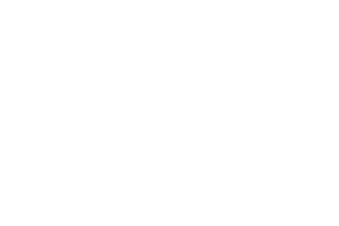 95°C° por 10 minutos
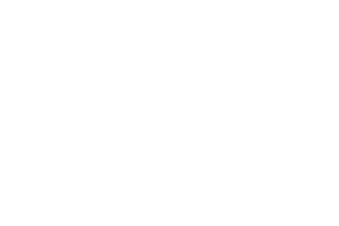 Pausterizado
Tapas
Tapado
Agua fría
Enfriado
Etiquetas
Etiquetado
Almacenaje
Salsa de tomates en frascos
Agua Clorada
Sal y condimentos
Tomates
Pesado
Selección
Lavado
Recepción
90°-95°C° por
30-45 minutos
90°-95°C° por
5 minutos
Separación
Concentrado
Trozado
Escaldado
85°C°
Tomates rechazados
Frascos de vidrio
Cascara y semillas
Envasado
95°C° por 10 minutos
Pausterizado
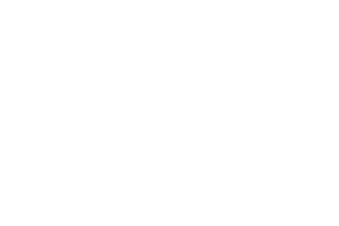 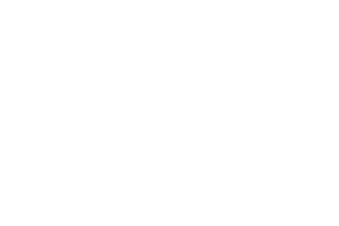 Tapas
Tapado
Agua fría
Enfriado
Etiquetas
Etiquetado
Almacenaje
Salsa de tomates en frascos
Agua Clorada
Sal y condimentos
Tomates
Pesado
Selección
Lavado
Recepción
90°-95°C° por
30-45 minutos
90°-95°C° por
5 minutos
Separación
Concentrado
Trozado
Escaldado
85°C°
Tomates rechazados
Frascos de vidrio
Cascara y semillas
Envasado
95°C° por 10 minutos
Pausterizado
Tapas
Tapado
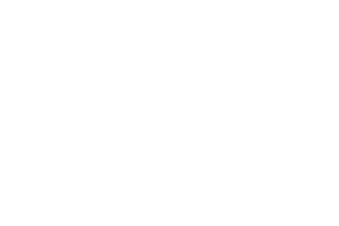 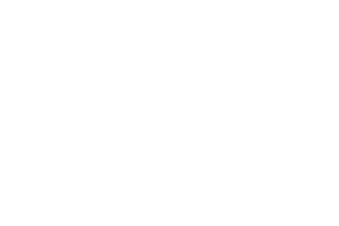 Agua fría
Enfriado
Etiquetas
Etiquetado
Almacenaje
Salsa de tomates en frascos
Agua Clorada
Sal y condimentos
Tomates
Pesado
Selección
Lavado
Recepción
90°-95°C° por
30-45 minutos
90°-95°C° por
5 minutos
Separación
Concentrado
Trozado
Escaldado
85°C°
Tomates rechazados
Frascos de vidrio
Cascara y semillas
Envasado
95°C° por 10 minutos
Pausterizado
Tapas
Tapado
Agua fría
Enfriado
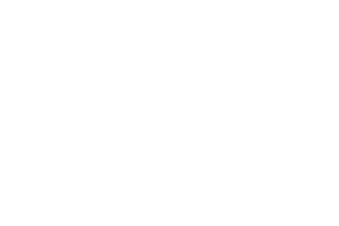 Etiquetas
Etiquetado
Almacenaje
Salsa de tomates en frascos
Agua Clorada
Sal y condimentos
Tomates
Pesado
Selección
Lavado
Recepción
90°-95°C° por
30-45 minutos
90°-95°C° por
5 minutos
Separación
Concentrado
Trozado
Escaldado
85°C°
Tomates rechazados
Frascos de vidrio
Cascara y semillas
Envasado
95°C° por 10 minutos
Pausterizado
Tapas
Tapado
Agua fría
Enfriado
Etiquetas
Etiquetado
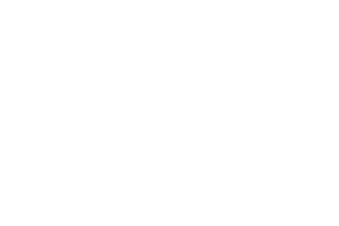 Almacenaje
Salsa de tomates en frascos
Agua Clorada
Sal y condimentos
Tomates
Pesado
Selección
Lavado
Recepción
90°-95°C° por
30-45 minutos
90°-95°C° por
5 minutos
Separación
Concentrado
Trozado
Escaldado
85°C°
Tomates rechazados
Frascos de vidrio
Cascara y semillas
Envasado
95°C° por 10 minutos
Pausterizado
Tapas
Tapado
Agua fría
Enfriado
Etiquetas
Etiquetado
Almacenaje
Salsa de tomates en frascos
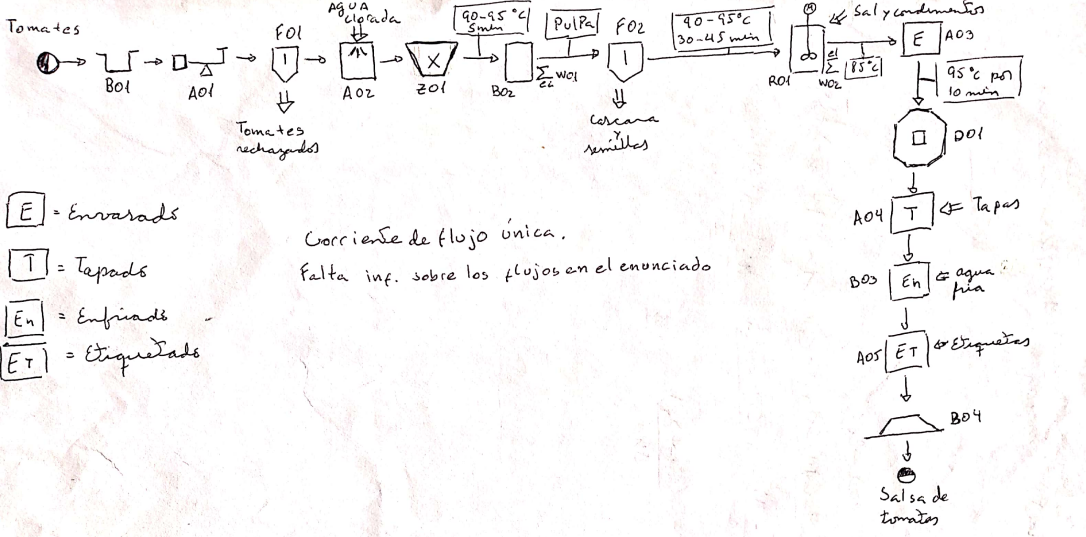 Nomenclatura para maquinarias y equipos
Figuras
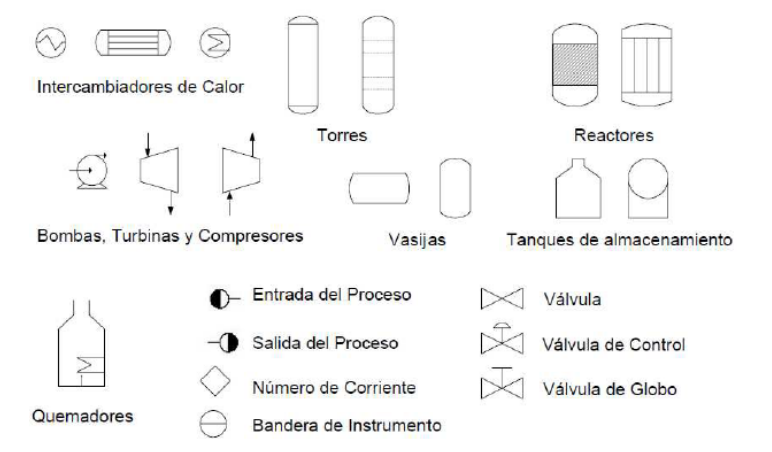 Figuras
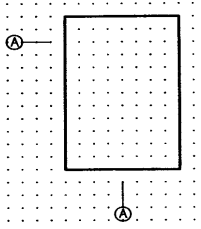 Recipiente general:
Figuras
Recipiente general:
Deposito:
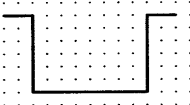 Figuras
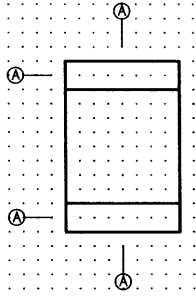 Recipiente general:
Deposito:
Recipiente con equipo  o columna con equipo interior:
Figuras
Recipiente general:
Deposito:
Recipiente con equipo  o columna con equipo interior:
Calefacción o refrigeración:
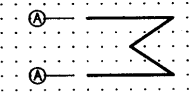 Figuras
Recipiente general:
Deposito:
Recipiente con equipo  o columna con equipo interior:
Calefacción o refrigeración:
Intercambiador de calor:
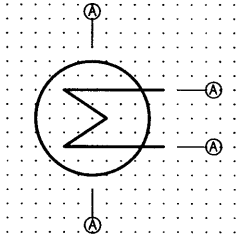 Figuras
Recipiente general:
Deposito:
Recipiente con equipo  o columna con equipo interior:
Calefacción o refrigeración:
Intercambiador de calor:
Separador:
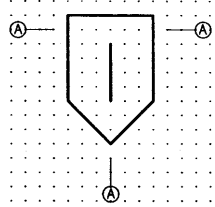 Figuras
Recipiente general:
Deposito:
Recipiente con equipo  o columna con equipo interior:
Calefacción o refrigeración:
Intercambiador de calor:
Separador: 
Secador:
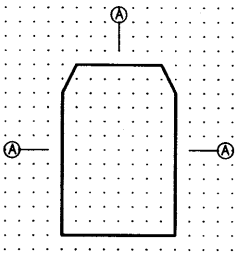 Figuras
Recipiente general:
Deposito:
Recipiente con equipo  o columna con equipo interior:
Calefacción o refrigeración:
Intercambiador de calor:
Separador: 
Secador:
Trituradora:
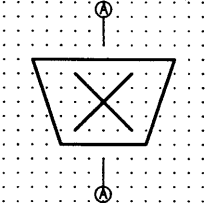 Figuras
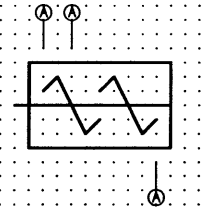 Mezclador:
Figuras
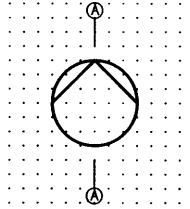 Mezclador:
Bomba:
Figuras
Mezclador:
Bomba:
Transportador:
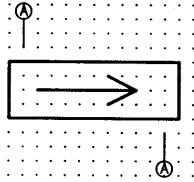 Figuras
Mezclador:
Bomba:
Transportador:
Almacenaje:
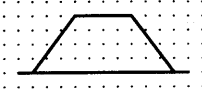 Figuras
Mezclador:
Bomba:
Transportador:
Almacenaje:
Válvula:
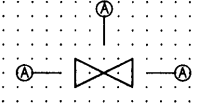 Figuras
Mezclador:
Bomba:
Transportador:
Almacenaje:
Válvula:
Maquina de acabado (prensa):
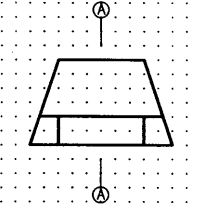 Proceso de elaboración del vino
Despalillado
Este proceso es por el cual se separan las uvas del resto del racimo, que se conoce como raspón. El objetivo de separar las uvas de las ramas y/o hojas es porque aportan sabores y aromas que son amargos al caldo durante la maceración.
Estrujado
Desgranado el racimo, las uvas se pasan por una pisadora para conseguir que se rompa la piel de la uva, llamada hollejo. Así se extrae el jugo para facilitar el siguiente paso, pero no se debe estrujar demasiado para evitar que se rompan las semillas de las uvas, que aportarían amargor al caldo.
Proceso de elaboración del vino
Maceración y fermentación
El jugo que se extrae se mantendrá a una temperatura controlada durante unos días, permitiendo así la fermentación y así adquiriendo el color requerido.
En estos depósitos y a través de sus propias levaduras, comienza el proceso de fermentación alcohólica ya que, en ellas, el azúcar de las uvas termina transformándose en alcohol etílico.
Este proceso dura, dependiendo el tipo de vino y debe transcurrir a temperaturas no superiores a 29ºC.
Proceso de elaboración del vino
Prensado
Como el producto sólido de la fermentación aún contiene grandes cantidades de vino tras el descube (acción que consiste en separar el vino de las partes sólidas de la uva), es sometido a un prensado para extraer el líquido. Los restos sólidos que se derivan del prensado se emplean para la elaboración de orujos y otros productos.
Fermentación maloláctica
El vino que se obtiene durante los pasos anteriores se vuelve a someter a un nuevo proceso de fermentación. A través de este proceso se rebaja el carácter ácido del vino y lo hace mucho más agradable al consumo.
Proceso de elaboración del vino
Envejecimiento
El proceso de envejecimiento o crianza es uno de los puntos de mayor importancia para la elaboración un vino. En este proceso, el vino es introducido en sus barricas para que adquiera notas aromáticas que durante la cata se pueden distinguir. Durante la estancia en las barricas, el vino va evolucionando y desarrollando diferentes características.
Embotellado
Una segunda parte del periodo de crianza tiene lugar en el embotellado, Durante este tiempo el vino evoluciona y asimila el oxígeno que se introduce en la botella.
En definitiva, a grosso modo estos son los pasos que se suelen seguir para la elaboración del vino, aunque cada bodega tiene sus secretos y suele aportar su toque personal.
Proceso de elaboración del vino (imagen referencial)
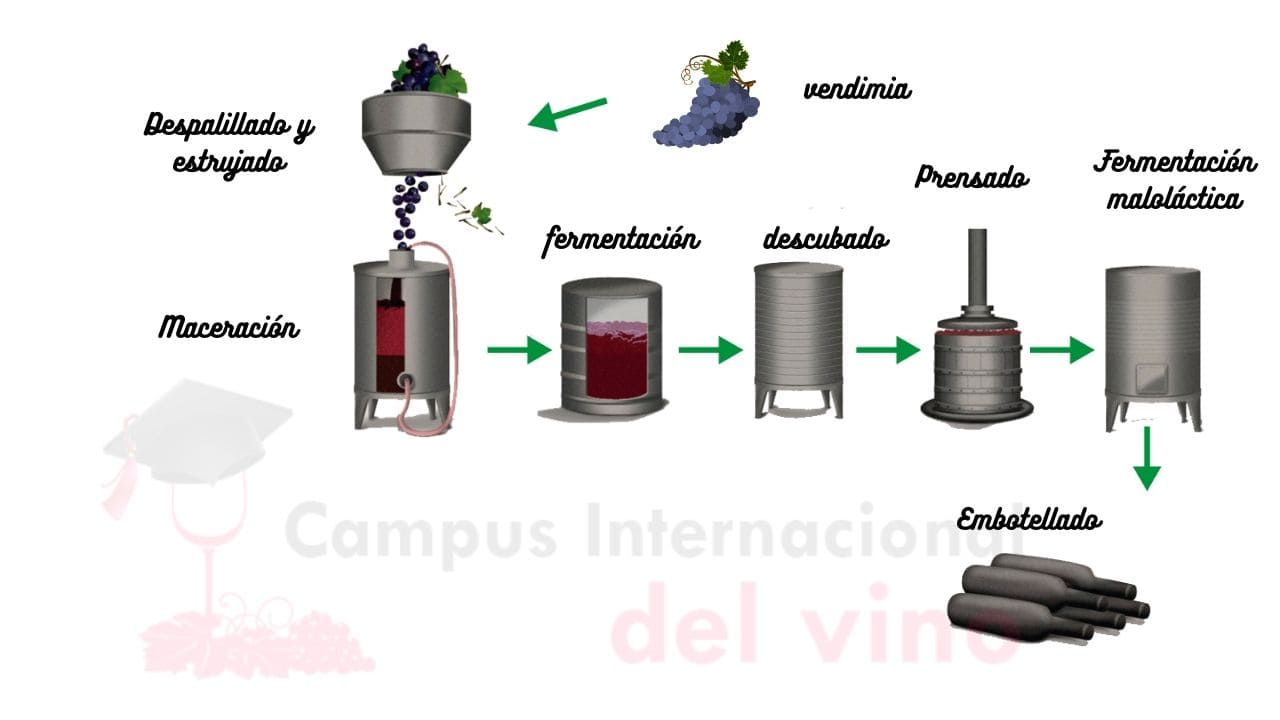 Macerado y fermentado
Racimo de uva
Estrujado
Descube
Despalillado
Temp. max 29º
Fermentación maloláctica
Envejecimiento
Embotellado
Almacenamiento
Prensado
Vino listo para el envió
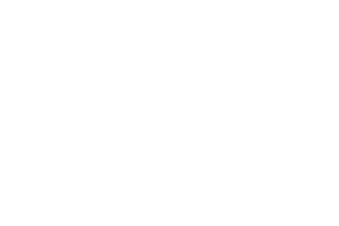 Frascos
Restos solidos
Ramas y hojas
Hollejo
Macerado y fermentado
Racimo de uva
Estrujado
Descube
Despalillado
Fermentación maloláctica
Envejecimiento
Embotellado
Almacenamiento
Prensado
Vino listo para el envió
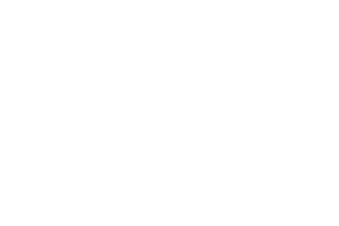 Frascos
Restos solidos
Ramas y hojas
Hollejo
Macerado y fermentado
Racimo de uva
Estrujado
Descube
Despalillado
Temp. max 29º
Fermentación maloláctica
Envejecimiento
Embotellado
Almacenamiento
Prensado
Vino listo para el envió
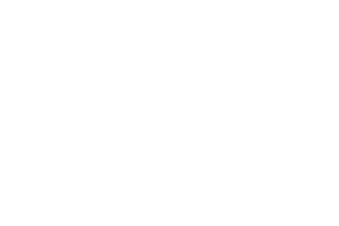 Frascos
Restos solidos
Ramas y hojas
Hollejo
Macerado y fermentado
Racimo de uva
Estrujado
Descube
Despalillado
Temp. max 29º
Fermentación maloláctica
Envejecimiento
Embotellado
Almacenamiento
Prensado
Vino listo para el envió
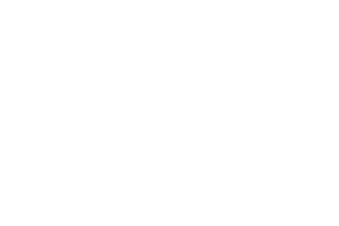 Frascos
Restos solidos
Ramas y hojas
Hollejo
Macerado y fermentado
Racimo de uva
Estrujado
Descube
Despalillado
Temp. max 29º
Fermentación maloláctica
Envejecimiento
Embotellado
Almacenamiento
Prensado
Vino listo para el envió
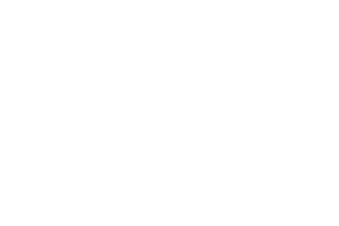 Frascos
Restos solidos
Ramas y hojas
Hollejo
Macerado y fermentado
Racimo de uva
Estrujado
Descube
Despalillado
Temp. max 29º
Fermentación maloláctica
Envejecimiento
Embotellado
Almacenamiento
Prensado
Vino listo para el envió
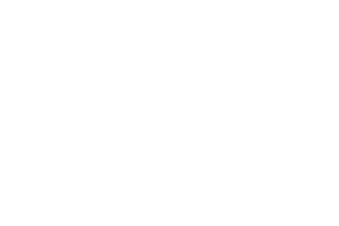 Frascos
Restos solidos
Ramas y hojas
Hollejo
Macerado y fermentado
Racimo de uva
Estrujado
Descube
Despalillado
Temp. max 29º
Fermentación maloláctica
Envejecimiento
Embotellado
Almacenamiento
Prensado
Vino listo para el envió
Frascos
Restos solidos
Ramas y hojas
Hollejo
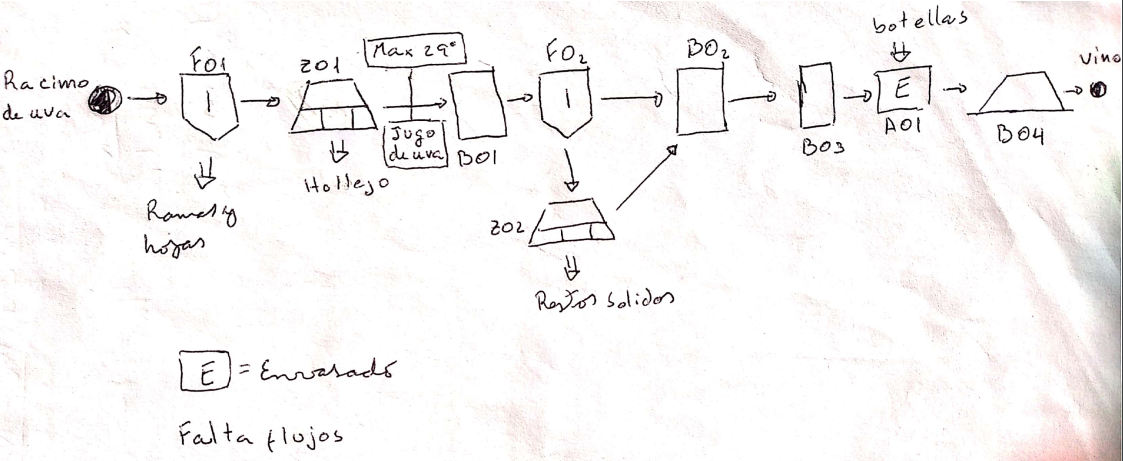 Nomenclatura para maquinarias y equipos